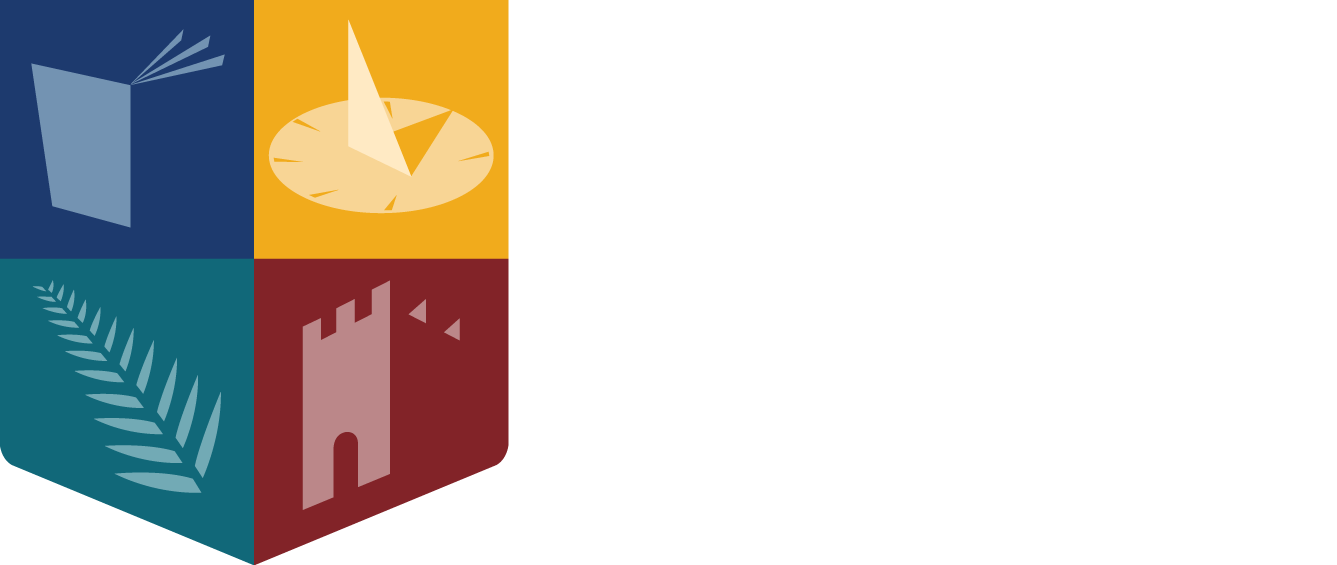 Maynooth University Placement
2017/18
Name: Joe Standish – 3rd Year Bachelor of Business Administration - Management (Currently on Placement)
Placement Partner Organisation: Takeda Ireland Ltd.
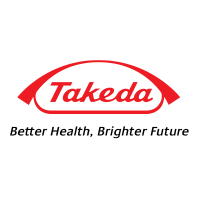 Job Description: 
Human Resources Intern in a growing API Pharmaceutical Plant in Grange Castle Business Park, Dublin
What I Do: 
Start Date: 12th June 2017
I provide support to the Human Resources team in a wide range of tasks including 
- Recruitment and Selection
- Performance Management
- Training and Development
- General HR Admin

I also work on a number of HR Projects throughout my placement and have received training in various HR IS systems.
Learning Outcomes:
- Develop my understanding of working in a HR Department and professional working environment.
- Working on improving my teamwork and organization skills.
- Putting into practice the knowledge I acquired from my university studies, especially in areas such as Human Resource Management, Organisation Theory and Design and International Business.
- I am gaining exposure to the dynamic Pharmaceutical Industry which is very important to Irelands economy.
Contact: Placement Office placement@mu.ie
[Speaker Notes: Paula Murray, Placement Director, Maynooth University, E: pmurray@nuim.ie , T: + 353 1 708 3457]